ENDF/B-VII.1.x Decay Data Sublibrary
A.A. Sonzogni, T.D. Johnson, E.A. McCutchan, 
National Nuclear Data Center
Brookhaven National Laboratory
Building 817
Upton, NY 11973-5000
www.nndc.bnl.gov
Will present work on:

  Fixing bugs in ENDF/B-VII.1

  New data for ENDF/B-VII.1.1

  Related activities we are active on:

    Beta-delayed neutron emitters CRP (IAEA).

    Decay Heat Consultants meeting (IAEA).

    Reactor antineutrinos

    ORNL and Jyvaskyla experiments
ENDF/B-VII.1 decay data sub-library
Errors in ENDF/B-VII.1:
98mY Pn value, should be 0.034 but its is given as 0.00331.
90Kr, 2nd decay should have rfs=1.

Minor bugs in ENDF/B-VII.1:
Nuclides that are known to be 2b- or 2EC, but no half-life is known, much less the beta spectra.

Serious Issue:
ENDF/B-VII.1 is out of synch with ENDF/B fission yields
What we’ve done since the last release
Improve antineutrino spectra calculations by including Ib from TAGS experiments
and Ib following fit to Tengblad 1990 data

92Rb	Use the 2006LH01 gamma normalization
137I	Run LOGFT , Added 2 E2 gammas, run BRICC
135sb	Run LOGFT , Added 2 E2 gammas, run BRICC

95Sr,140Cs,95Y,143La,145La,141Cs,143Ba,91Rb,93Rb,94Rb,144La	use IB TAGS

82Ge	Use ENSDF assuming IB(GS)=0
83Ge	Use ENSDF assuming IB(GS)=1

90Br,96Rb,98Y,138I,88B,99Y,89br,134sb,95rb,82As	Adjust the beta feeding to match Rudstam's data

91Br	Use Woehr beta feeding, neutron have to be added
We have participated in experiments in ORNL and Jyvaskyla that measured new TAGS data for about 30 nuclides, which will be added to the library (IB, EEM, ELP).

The next release may also include antineutrino spectra for some nuclides.

Comparison between different Decay data sub-libraries can be found at www.nndc.bnl.gov/nudat2/ddsl/
An important drawback of the sub-library is the absence of level information.   As a result, it can not be used  to obtain coincidences.

If a new XML format is approved, the next major release will include these level data.



Next slides, some applications
Recent (n,fission) Beta Spectra Calculations
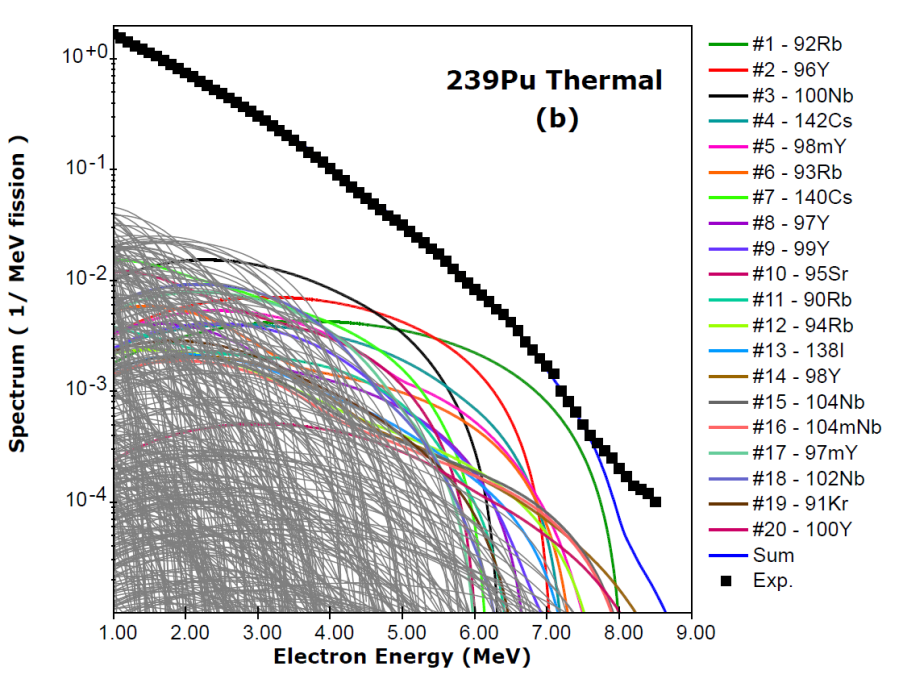 No adjustable parameters
Phys. Rev. C 91, 011301(R) (2015)
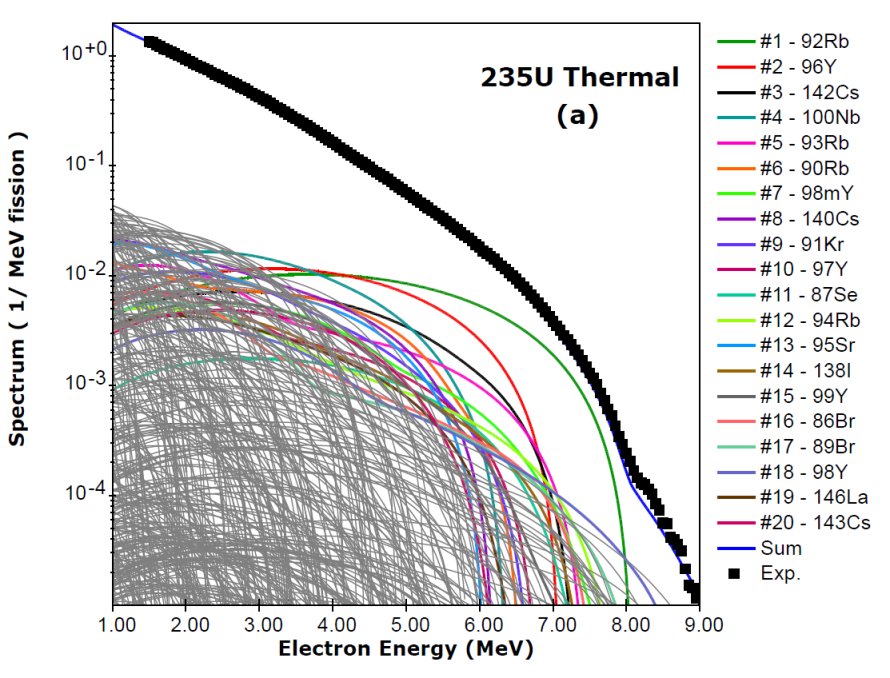 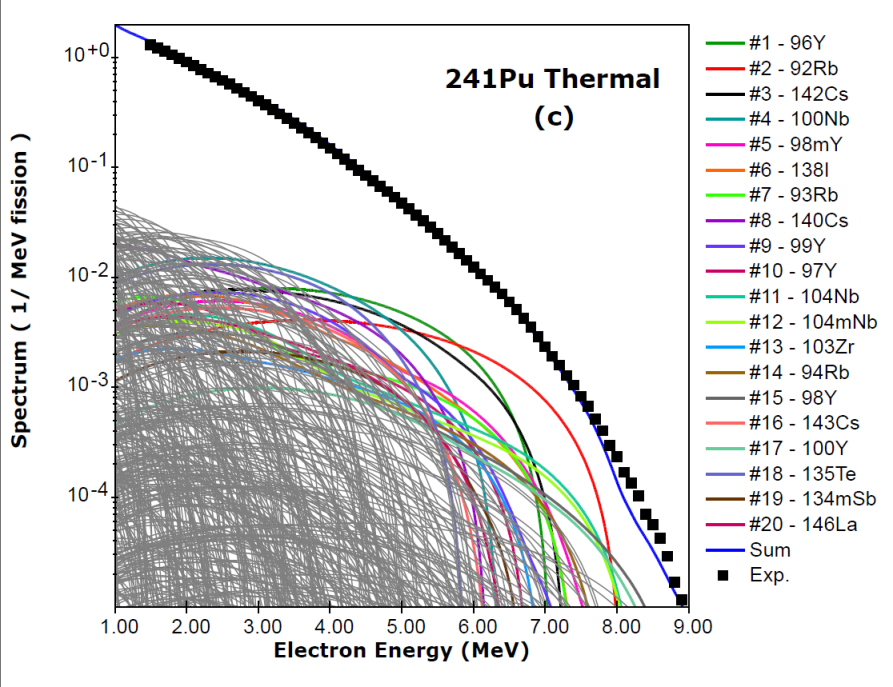 For energies > 5 MeV, the electron and antineutrino spectra are mainly due to about 20 nuclides
The decay of these nuclides is of great interest
n + p  n + e+ cross section integrated spectra
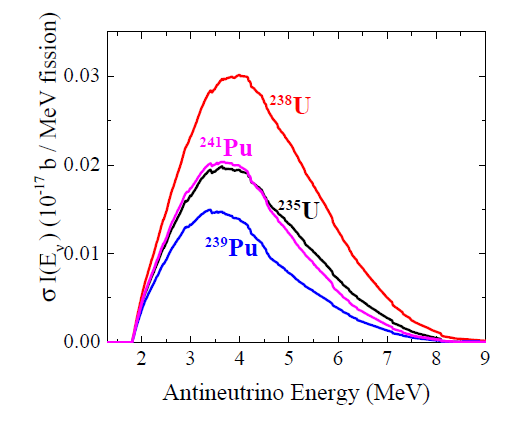 The integral of antineutrino multiplicity has a similar behavior as the delayed neutron multiplicity.
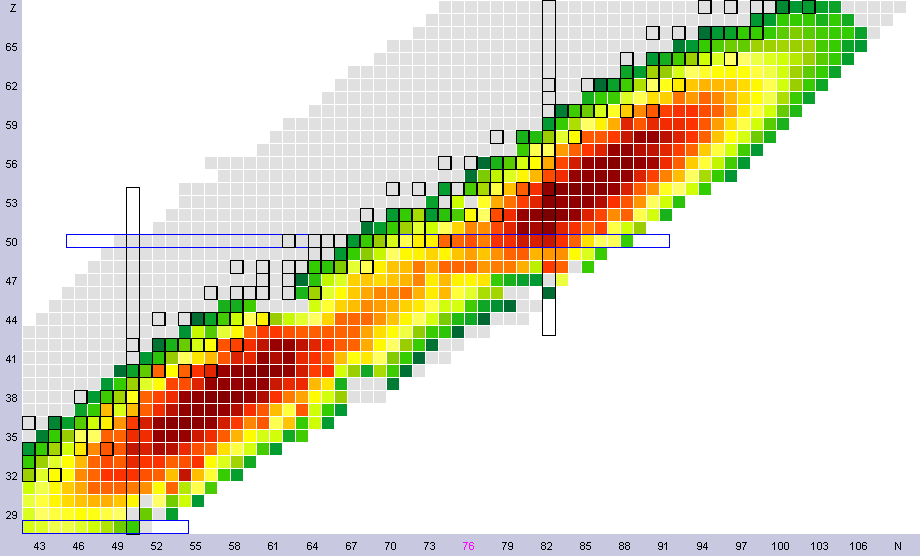 235U thermal fission yields
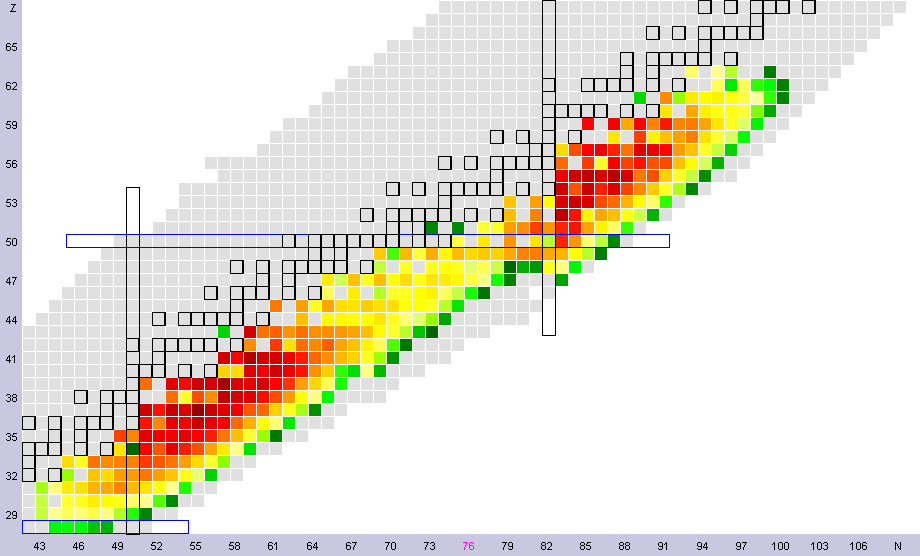 235U thermal Yi/<sI>
Yi=CFYi∫s(e)Ini(e)
<sI>=SYi
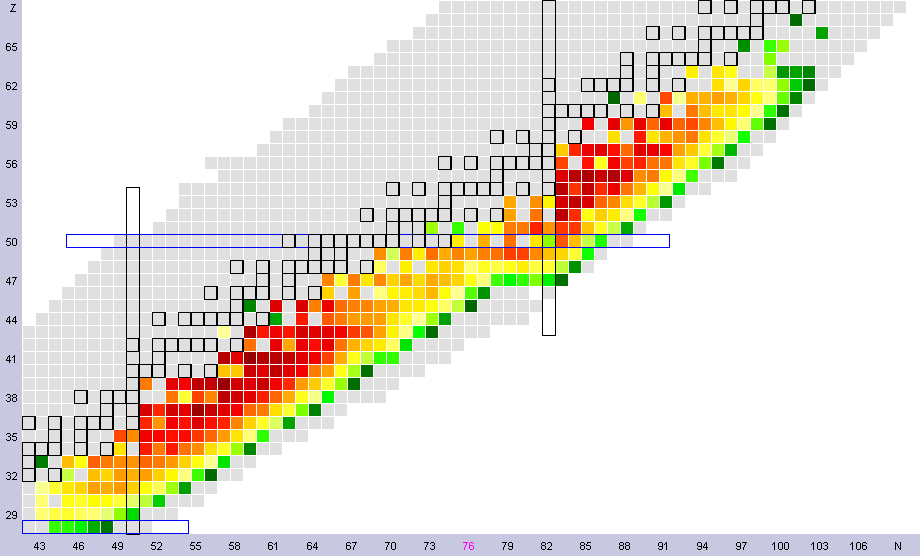 239Pu thermal Yi/<sI>
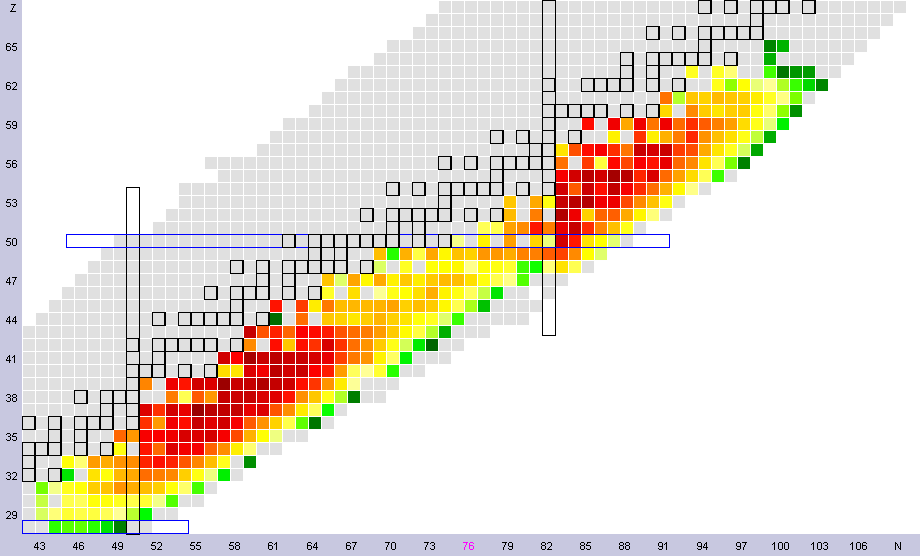 238U fast Yi/<sI>
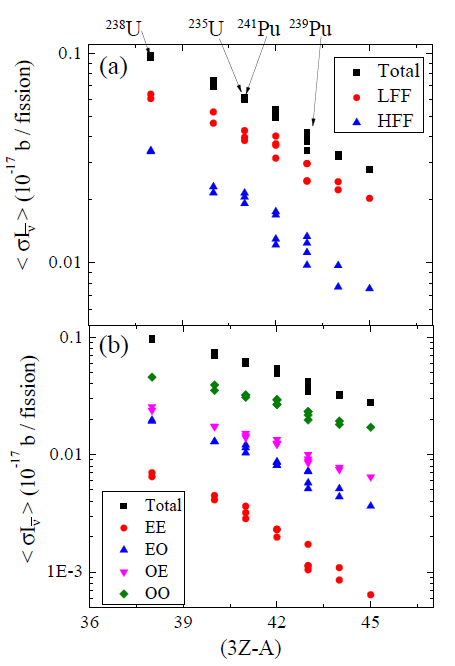 Systematics of <sI> with (3Z-A)
LFF: Light fission fragments ( Z<47)

HFF: Heavy Fission Fragments (Z >= 47)

EE: Even-Z, Even-N
EO: Even-Z, Odd-N
OE: Odd-Z, Even-N
OO: Odd-Z, Odd-N
Comparison with preliminary RENO data
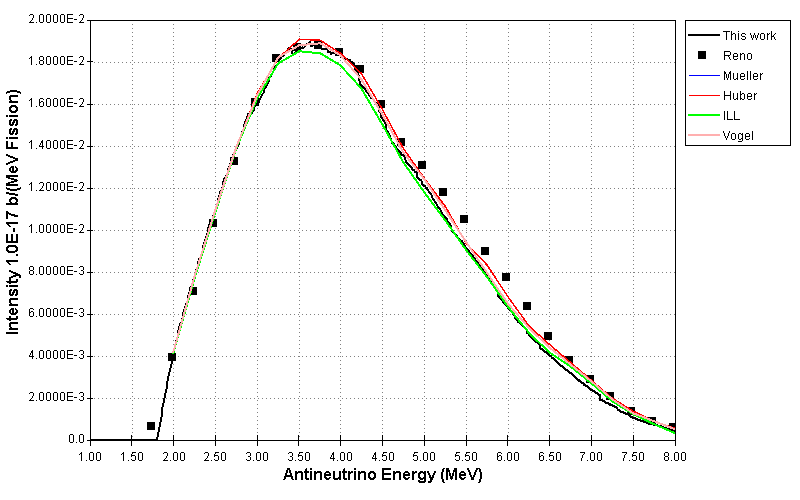 Excess of antineutrinos
Next workshop on 

Modeling of Antineutrino Flux from Nuclear Reactors

June 2016

Port Jefferson or BNL

Tentatively Tuesday 6/14 – Thursday 6/16, 2016

1st workshop took place at the INT, Seattle, 11/2013
2nd workshop SUBATECH, Nantes, 01/2015
Relation to decay heat
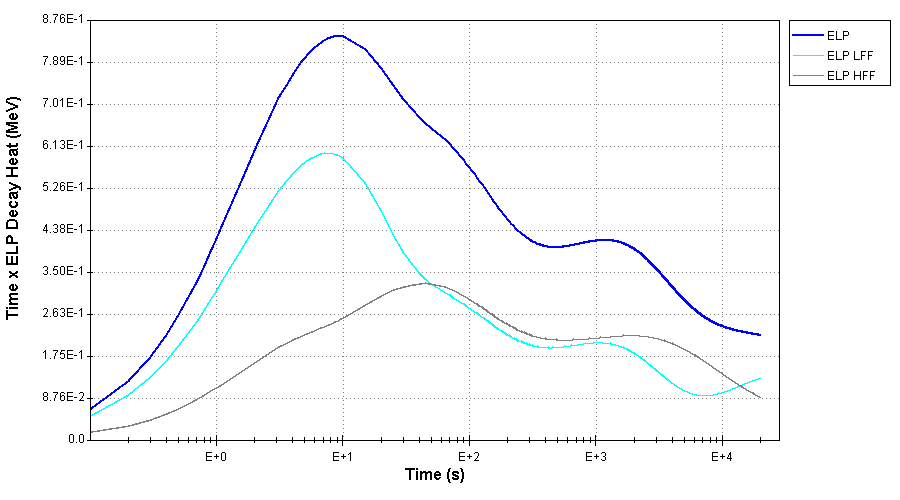 235U Thermal
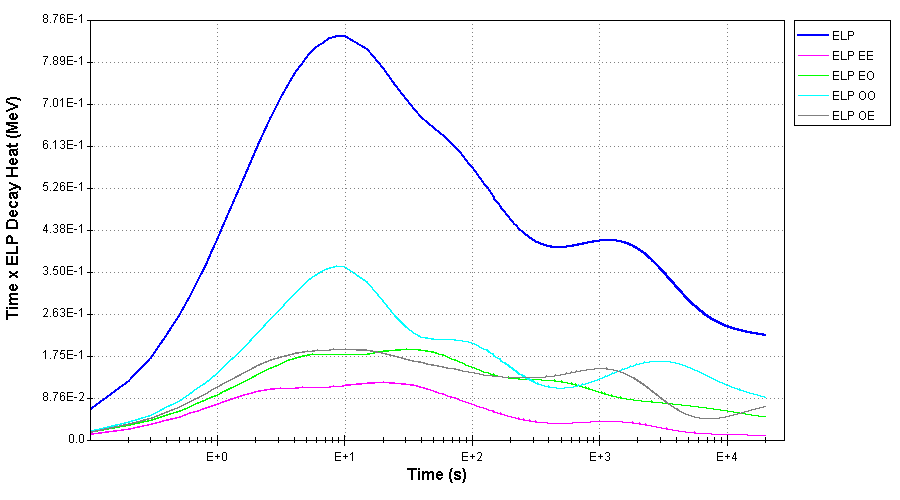 235U Thermal
92Rb, 100Nb, 96Y, 101Nb,102Nb
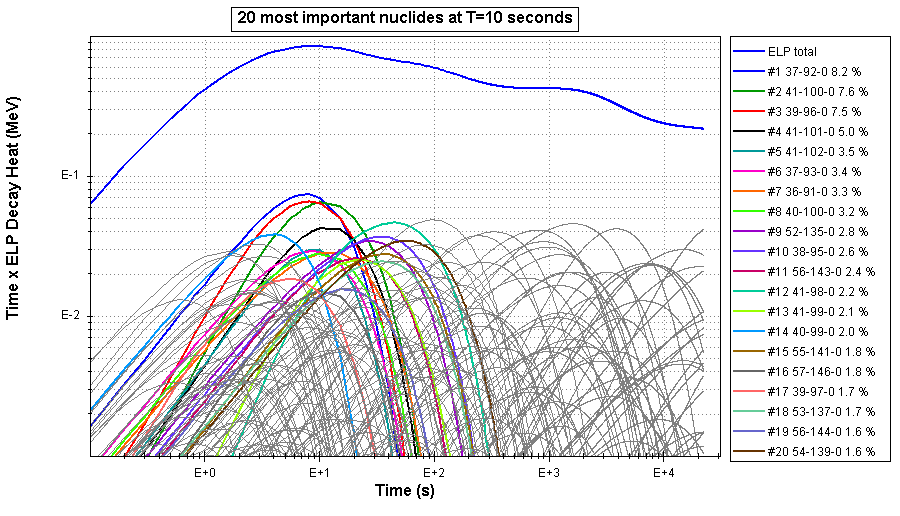 IAEA CRP on Beta delayed neutron emitters
Will result in newly evaluated values of Pn and T1/2 for delayed neutron emitters, ex, 88Br.   These data will be incorporated in ENSDF as well as the sub-library.
nd: Delayed nu-bar, number of neutrons for single fission event.  It can be calculated as:

nd =S CFYi Pni  , about 0.015/fission for 235U

CFY: cumulative fission yield.

Pn: beta-delayed neutron probability.
Delayed nu-bars calculated using Pn and CFY
238Np
235U
238U
232Th
241Pu
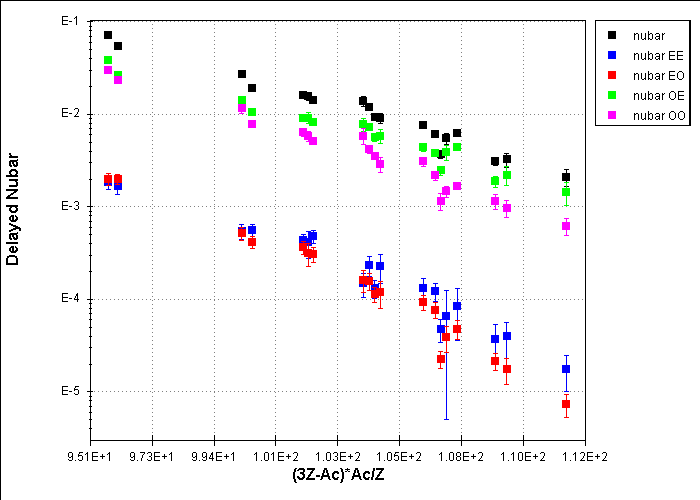 239Pu
233U
252Cf
As before, but plotting lighter and heavier fission fragments contributions
238U
232Th
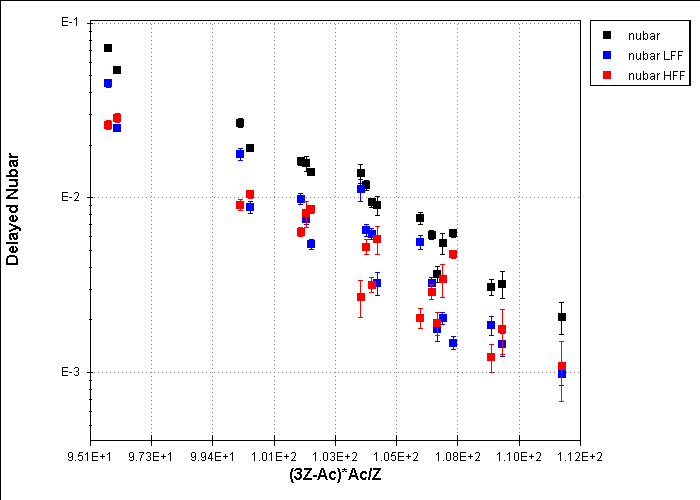 Now looking at the contributions of the different fission modes.
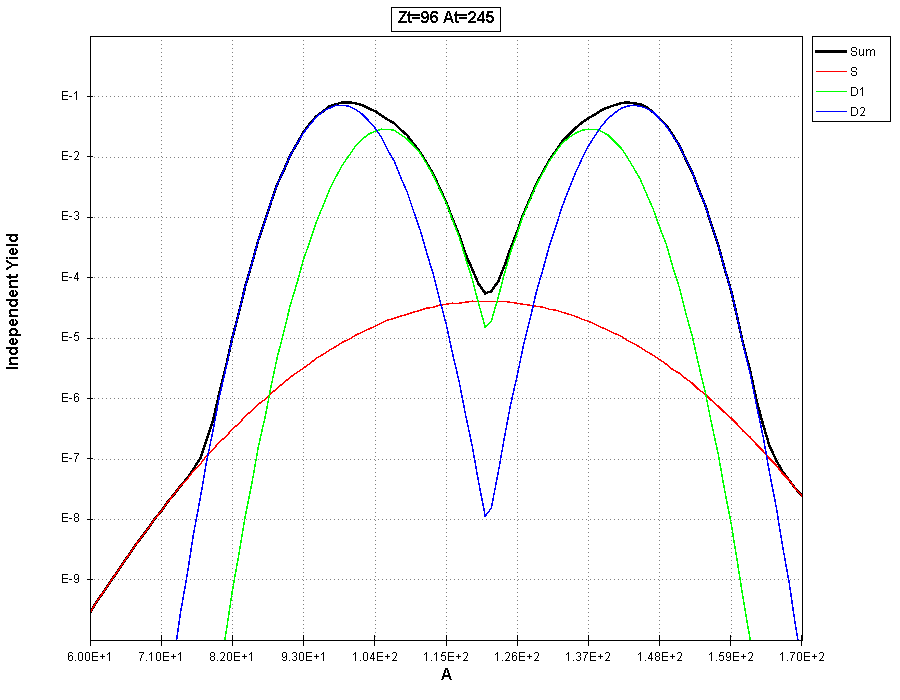 Using Katakura’s 5-Gaussian parametrization (IAEA CRP)
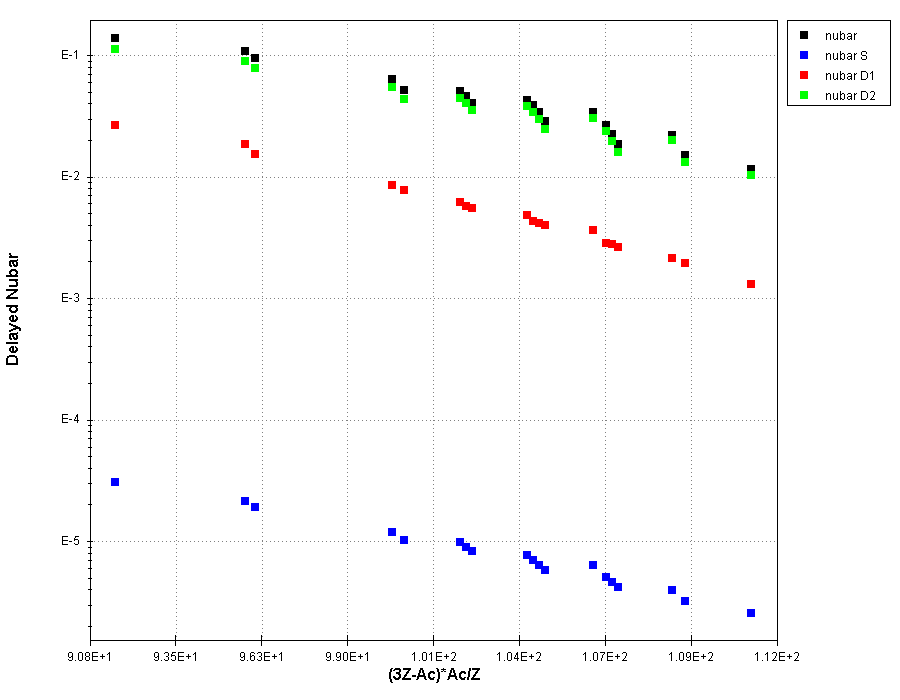 D2, most asymetric fission are the main (90%) contributors to delayed nubars